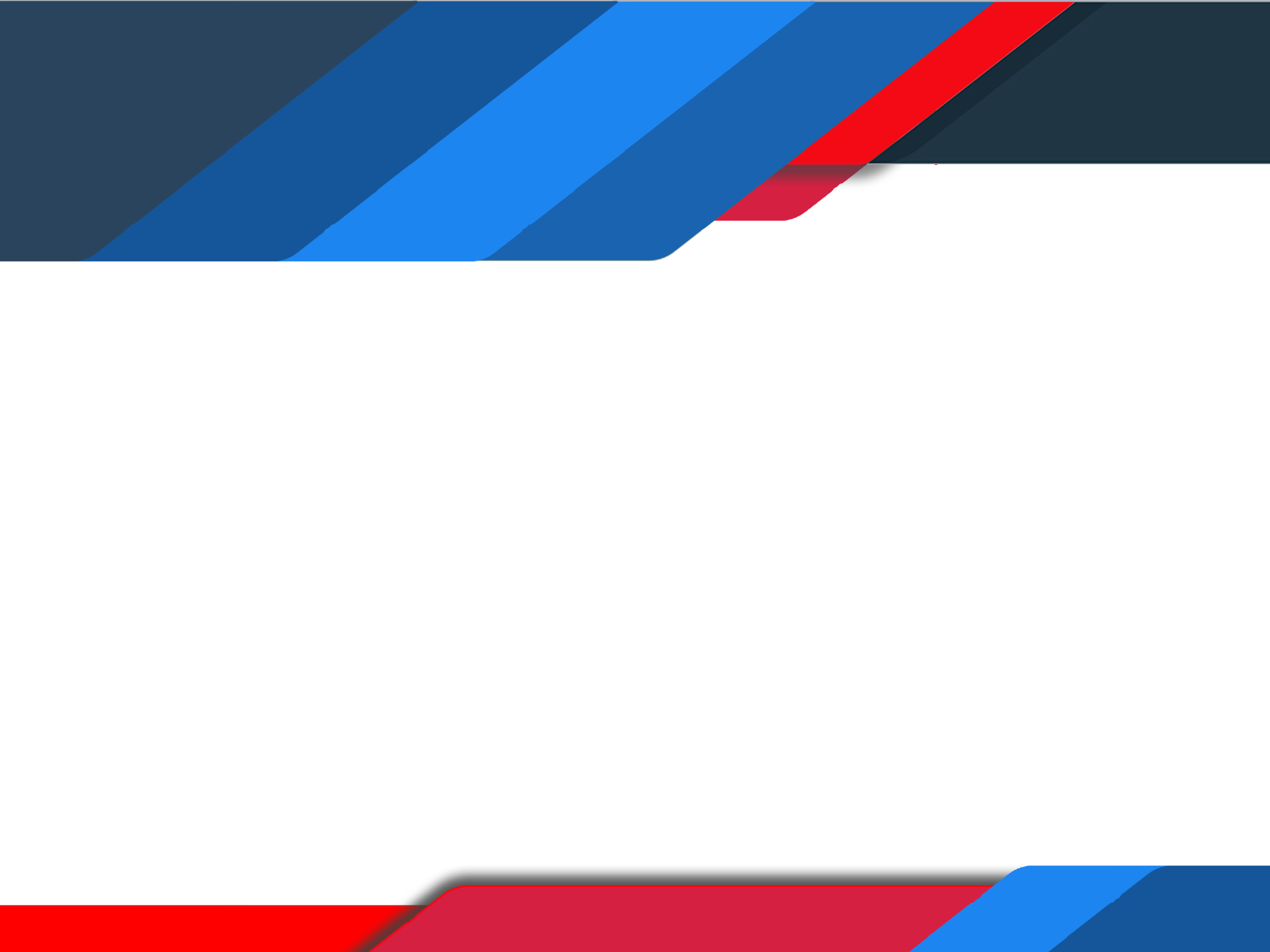 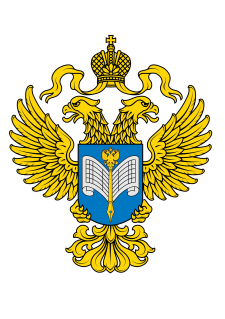 ФЕДЕРАЛЬНАЯ СЛУЖБА ГОСУДАРСТВЕННОЙ СТАТИСТИКИ
Территориальный орган Федеральной службы
государственной статистикипо Пензенской области
О РЕЗУЛЬТАТАХ
СОЦИАЛЬНО-ЭКОНОМИЧЕСКОГО РАЗВИТИЯ
ПЕНЗЕНСКОЙ ОБЛАСТИ
ЗА 9 МЕСЯЦЕВ 2019 ГОДА
ОКТЯБРЬ, 2019
Территориальный орган Федеральной службы государственной статистики по Пензенской области
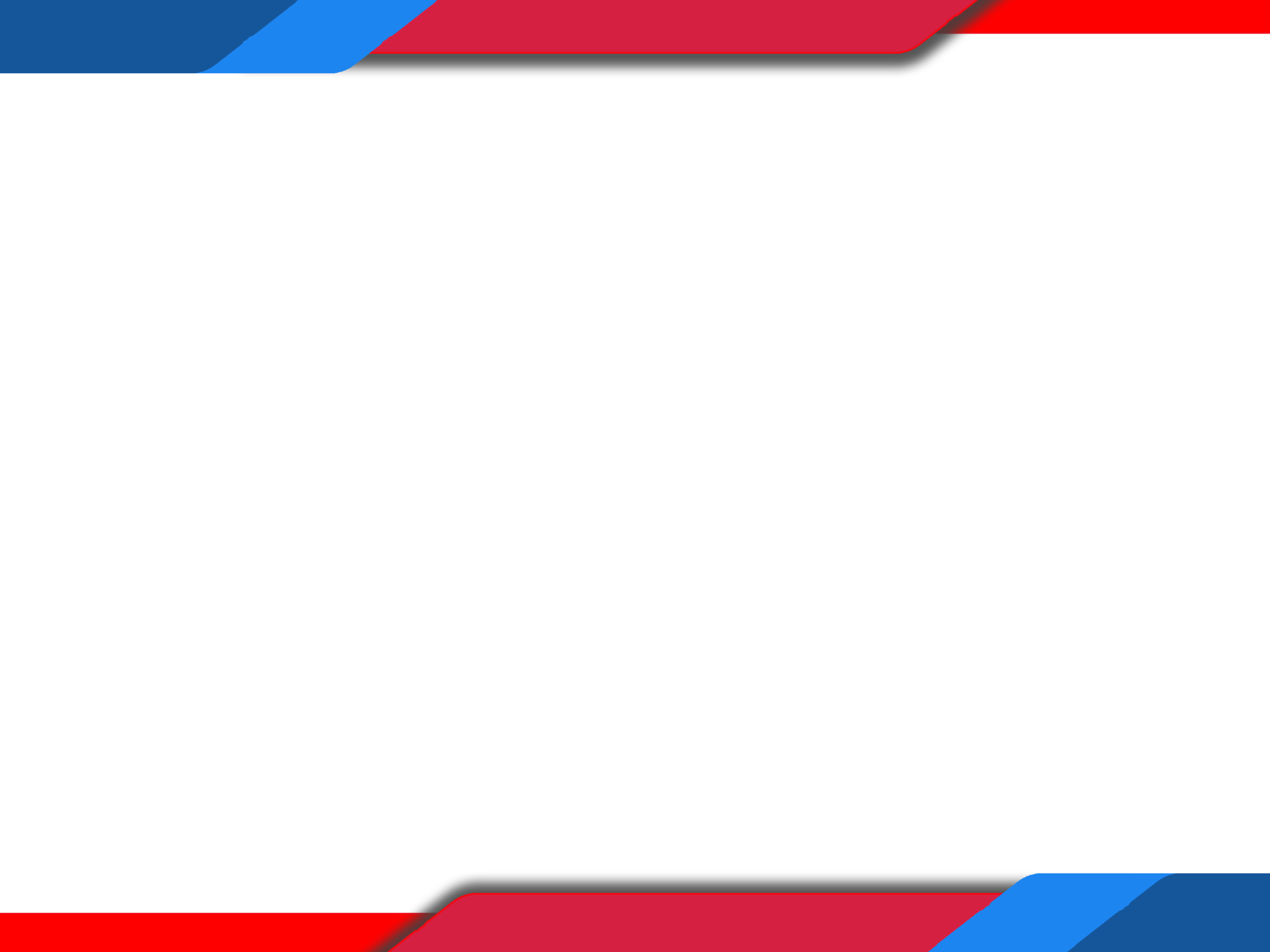 2
Территориальный орган Федеральной службы государственной статистики по Пензенской области
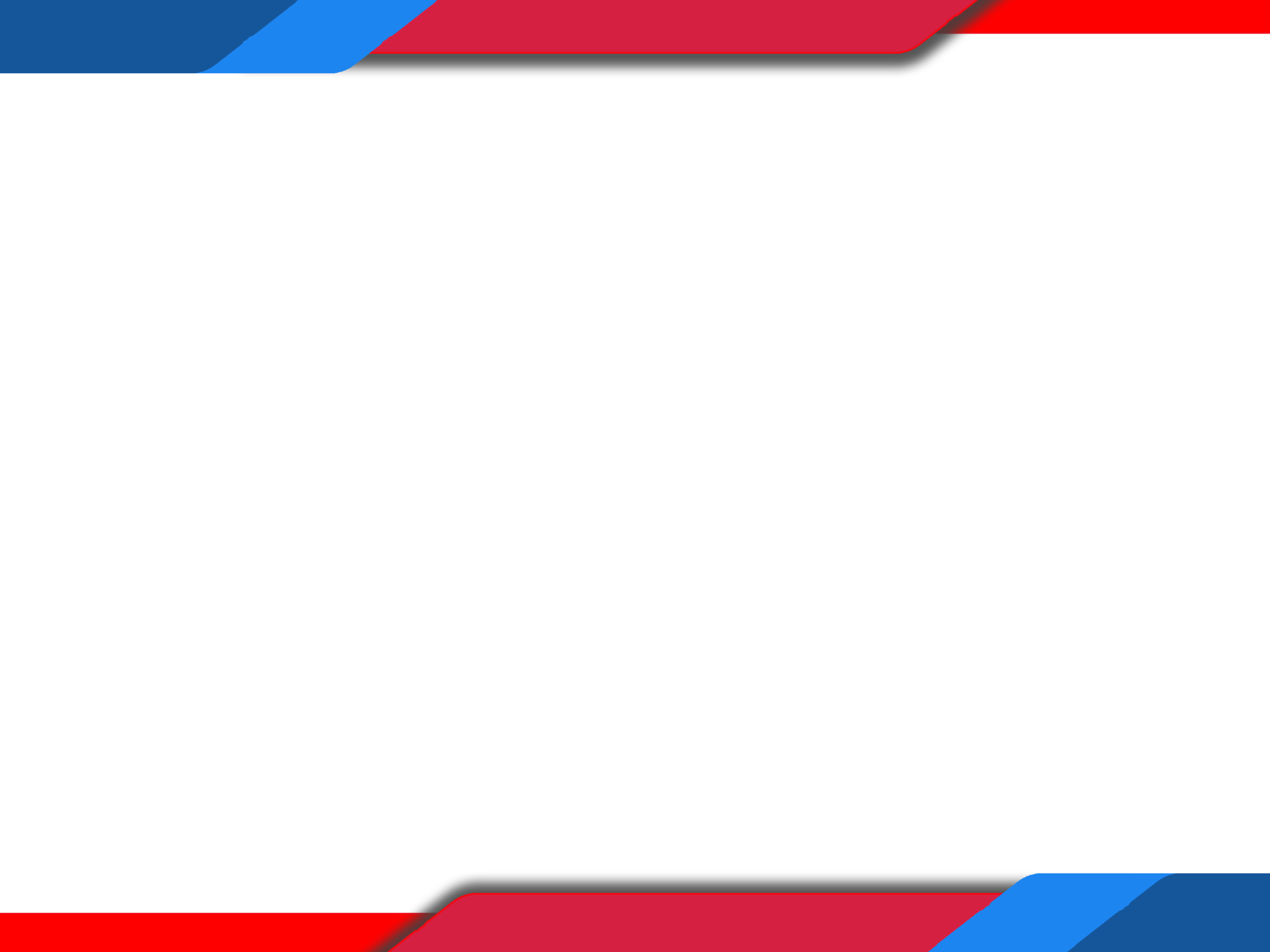 3
Территориальный орган Федеральной службы государственной статистики по Пензенской области
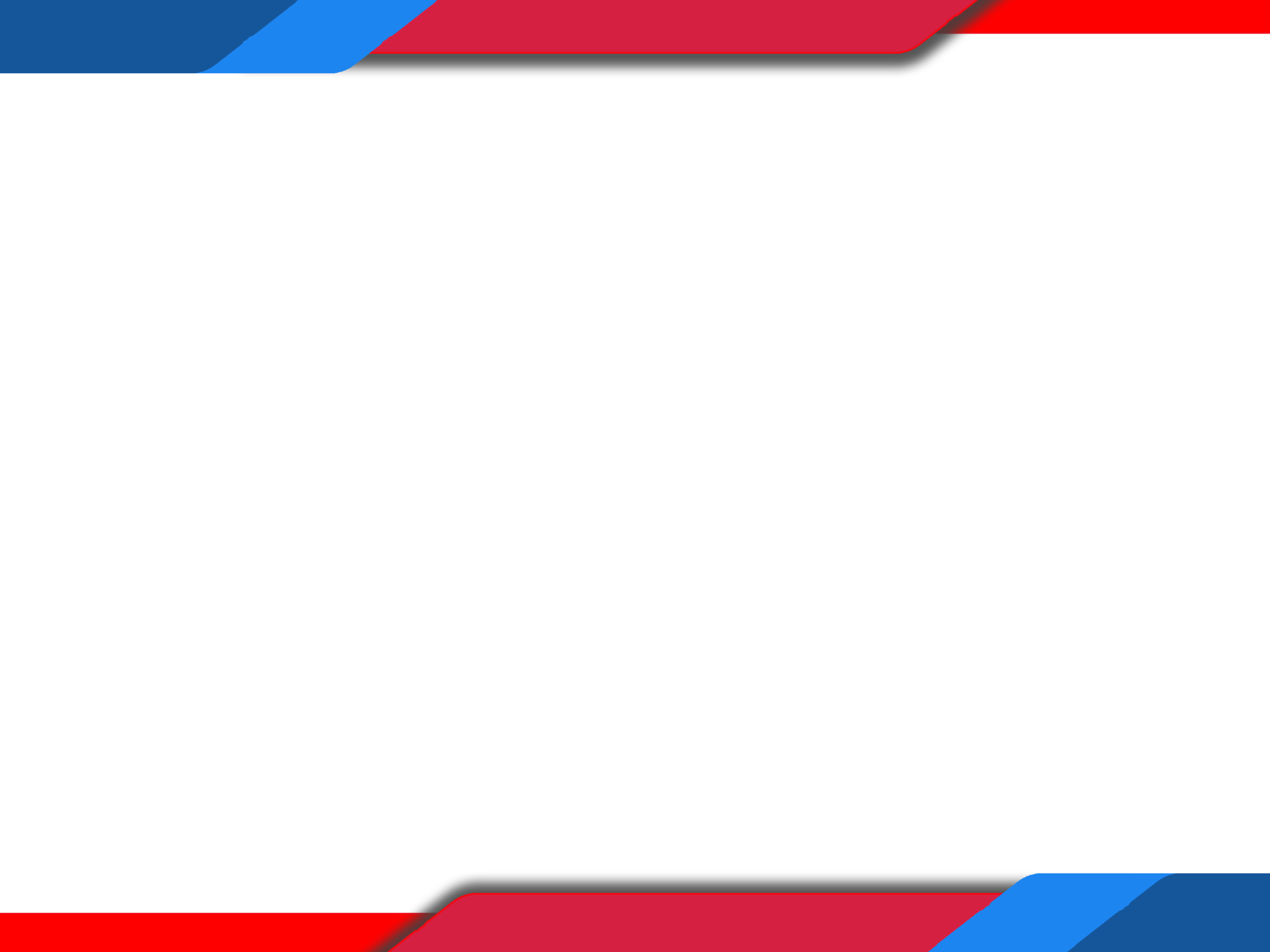 4
Территориальный орган Федеральной службы государственной статистики по Пензенской области
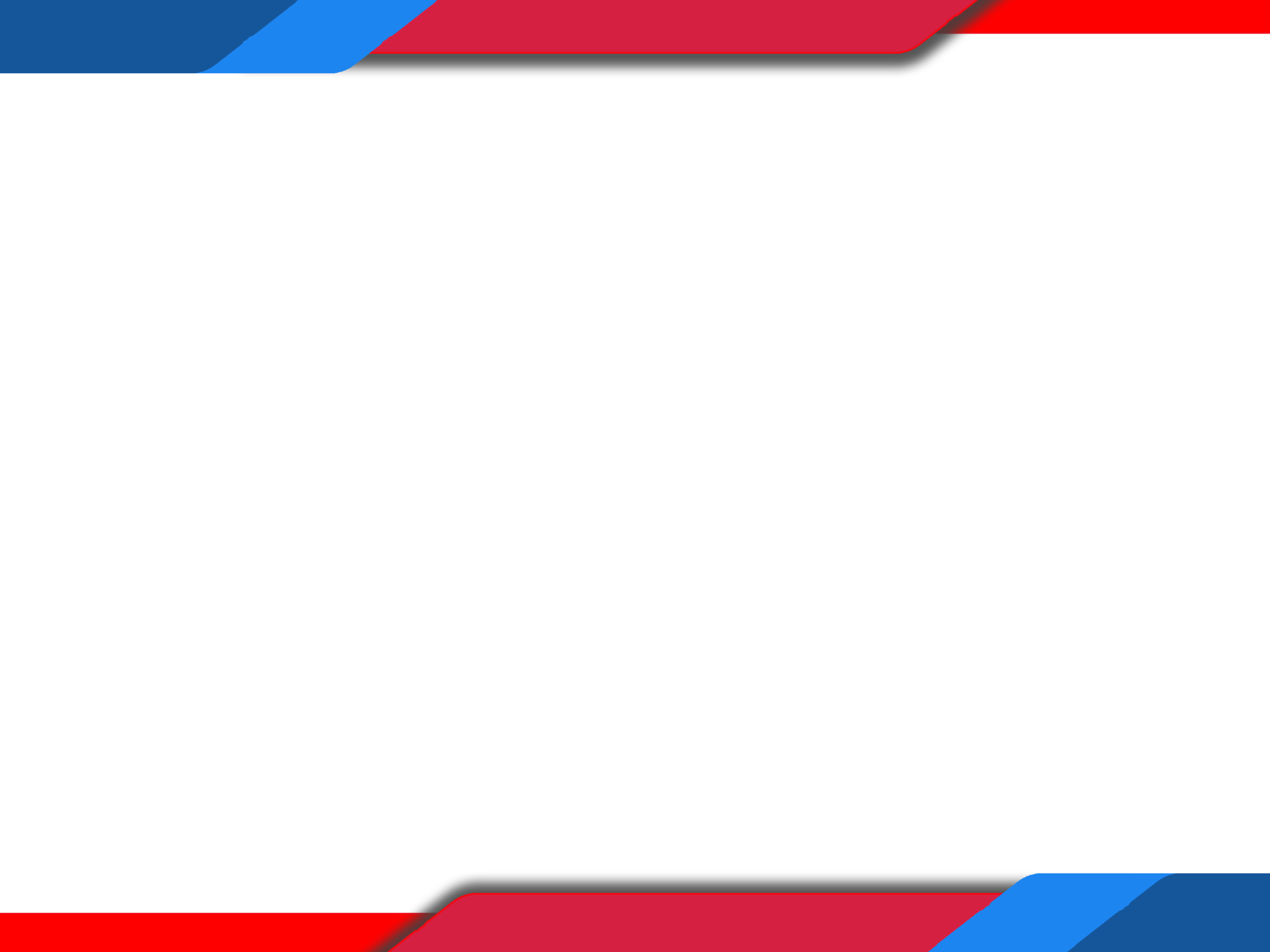 5
Территориальный орган Федеральной службы государственной статистики по Пензенской области
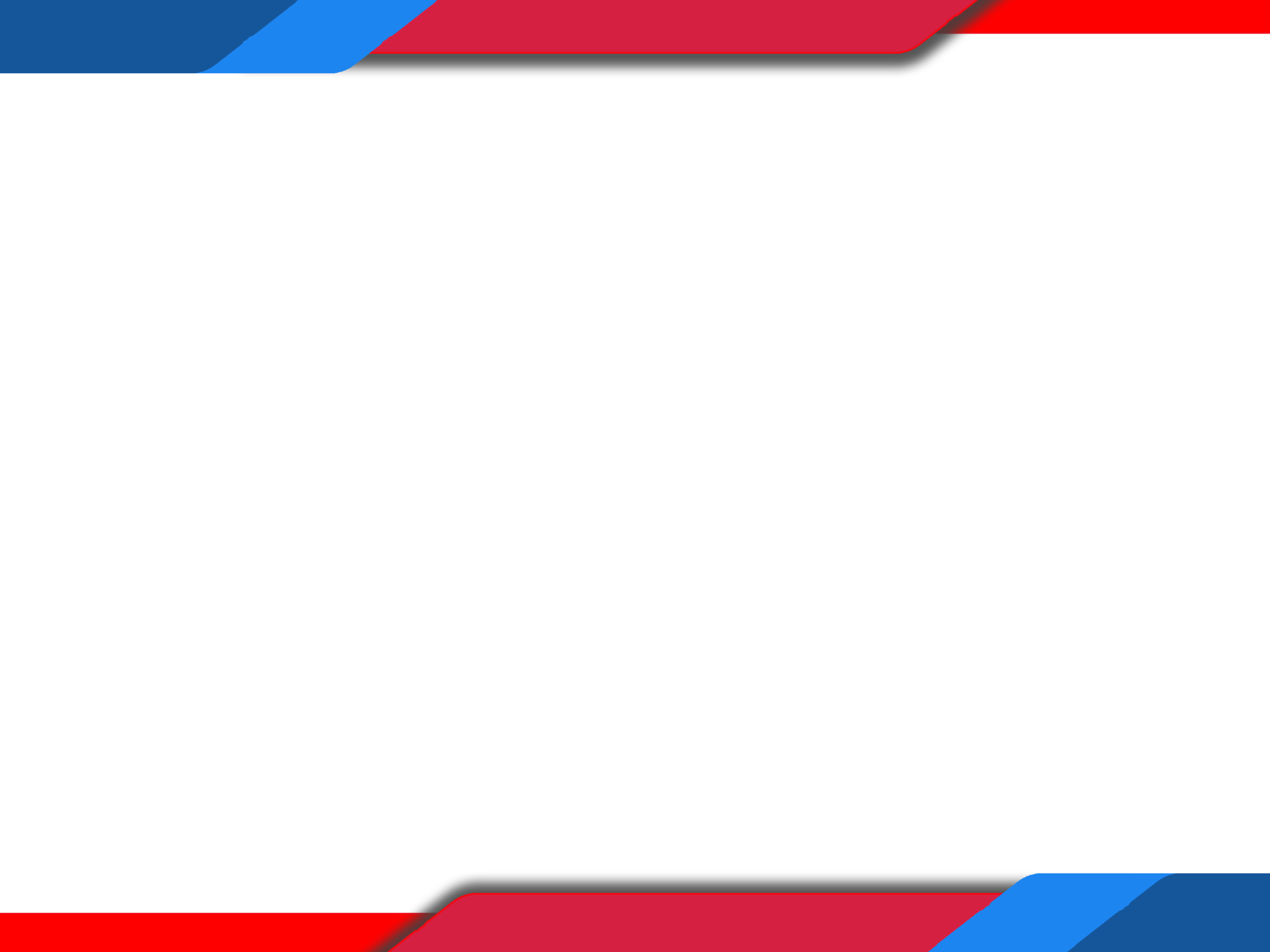 6
Территориальный орган Федеральной службы государственной статистики по Пензенской области
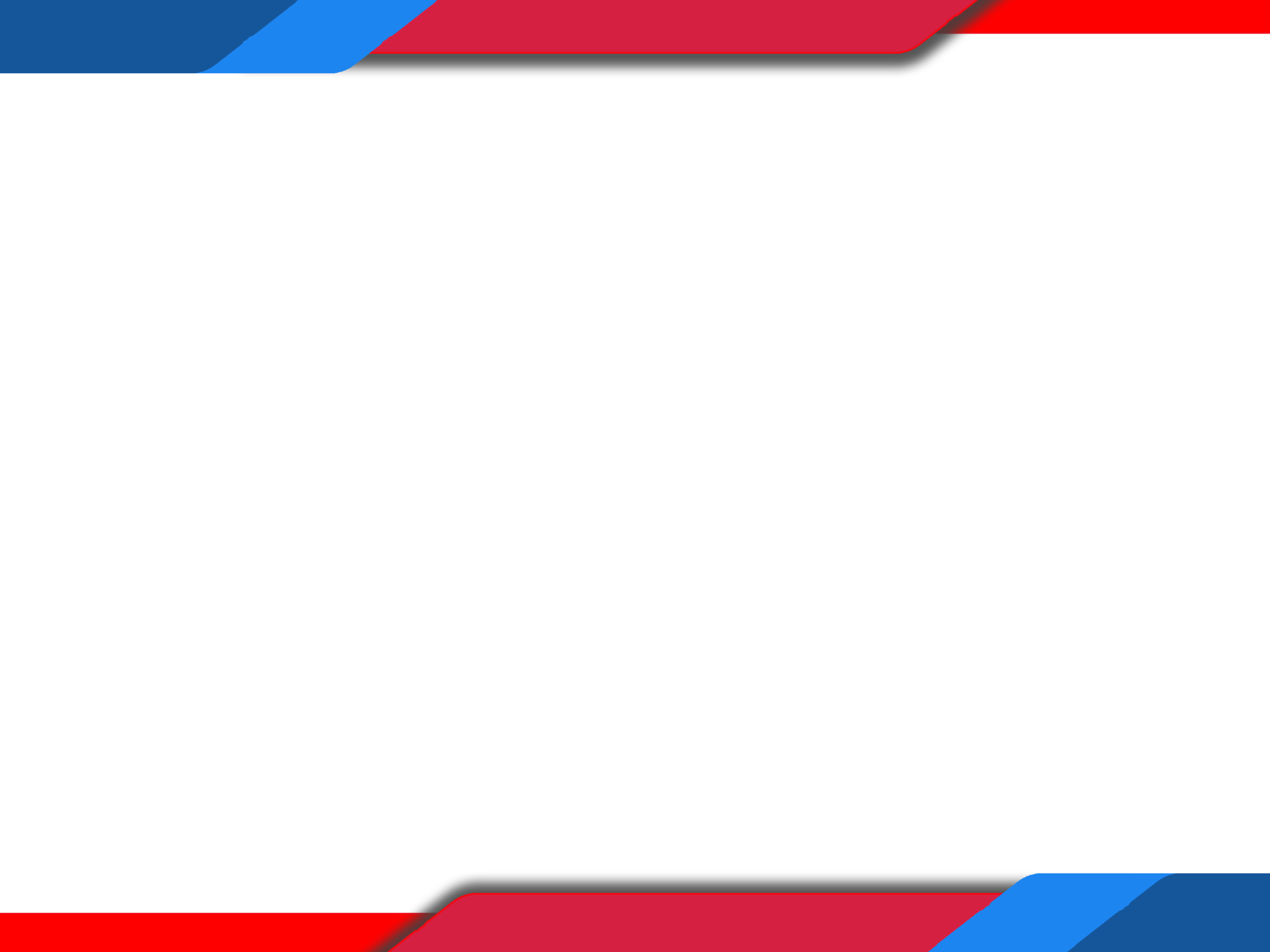 7
Территориальный орган Федеральной службы государственной статистики по Пензенской области
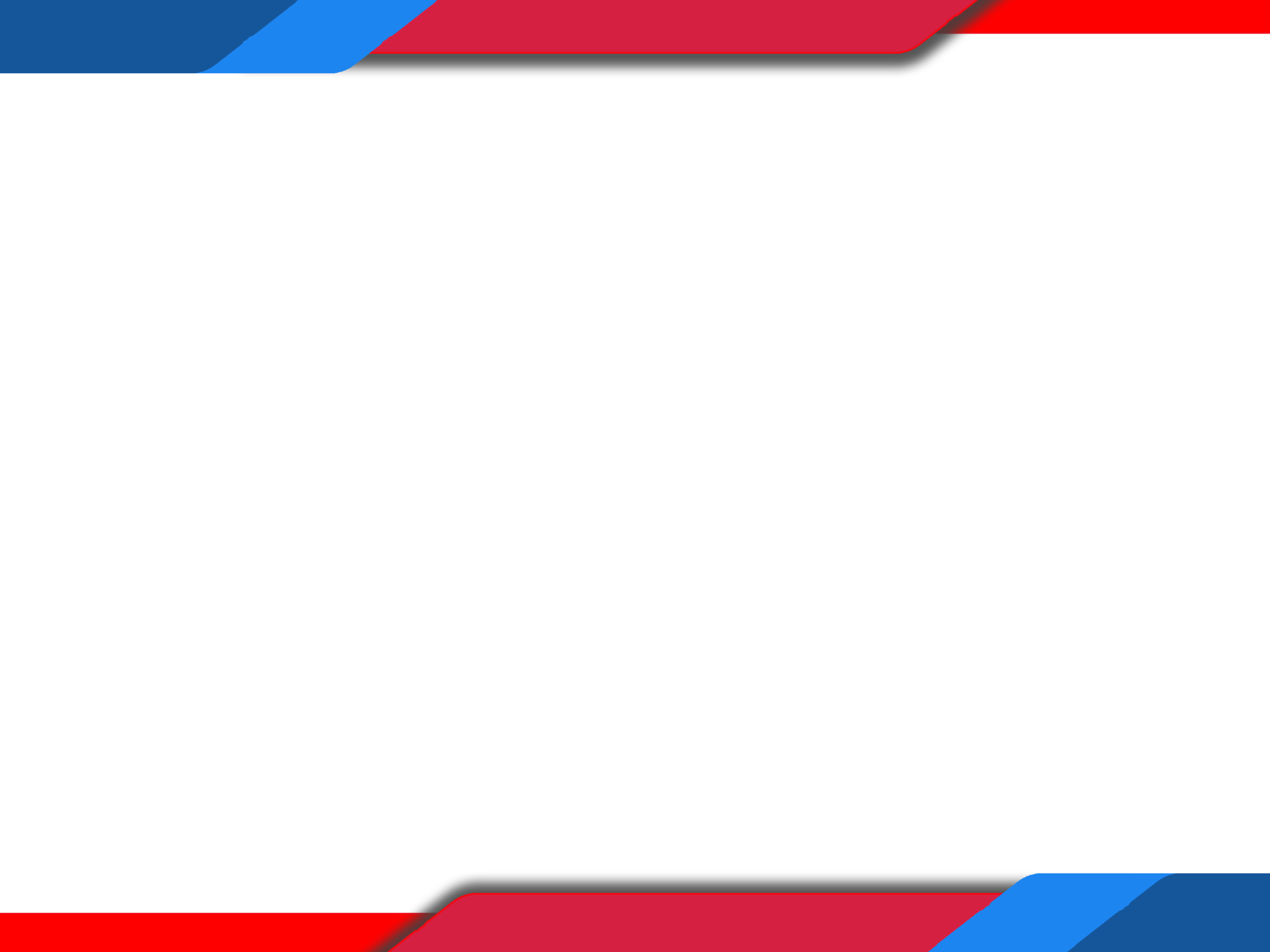 8
Территориальный орган Федеральной службы государственной статистики по Пензенской области
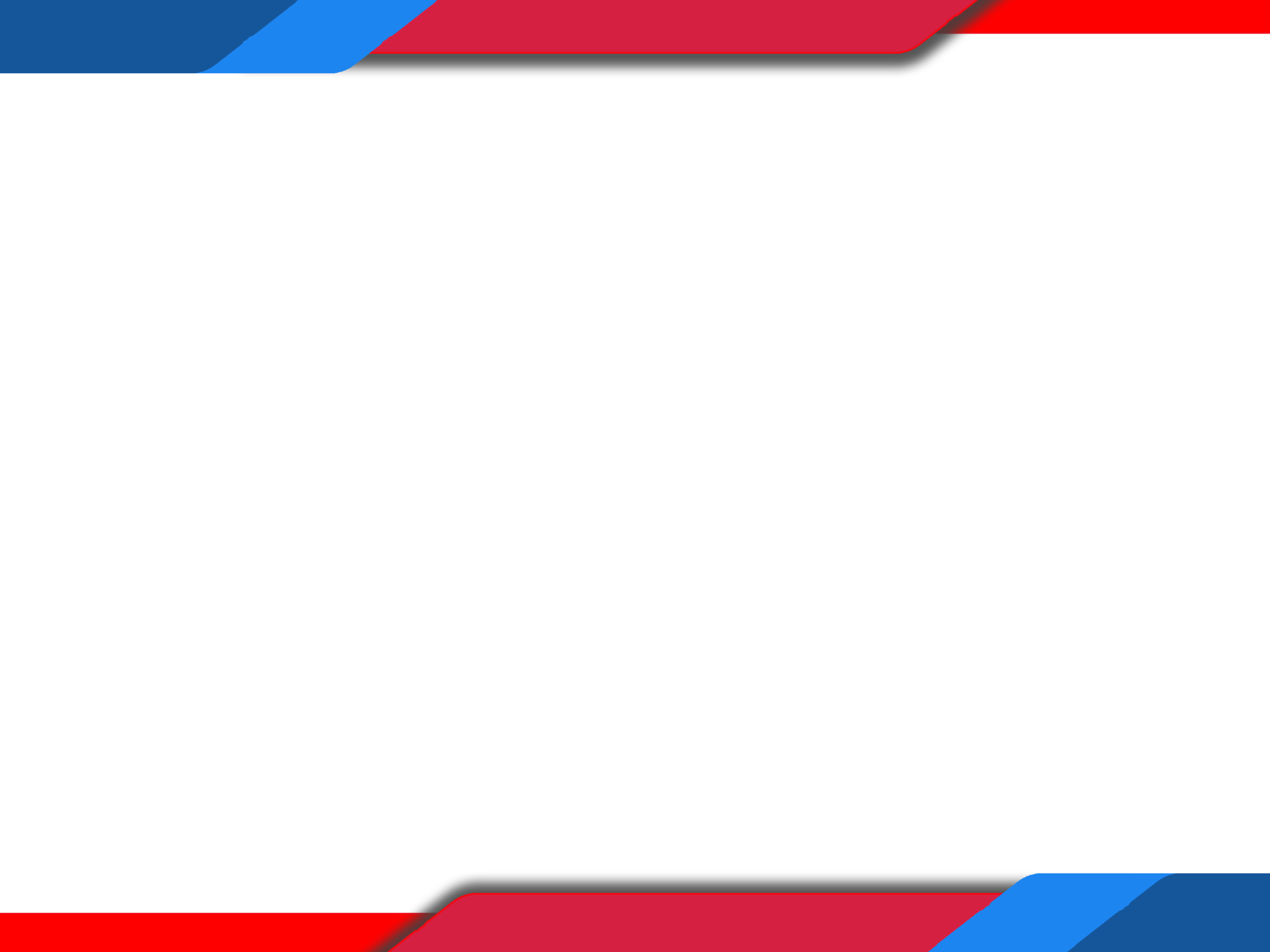 9
Территориальный орган Федеральной службы государственной статистики по Пензенской области
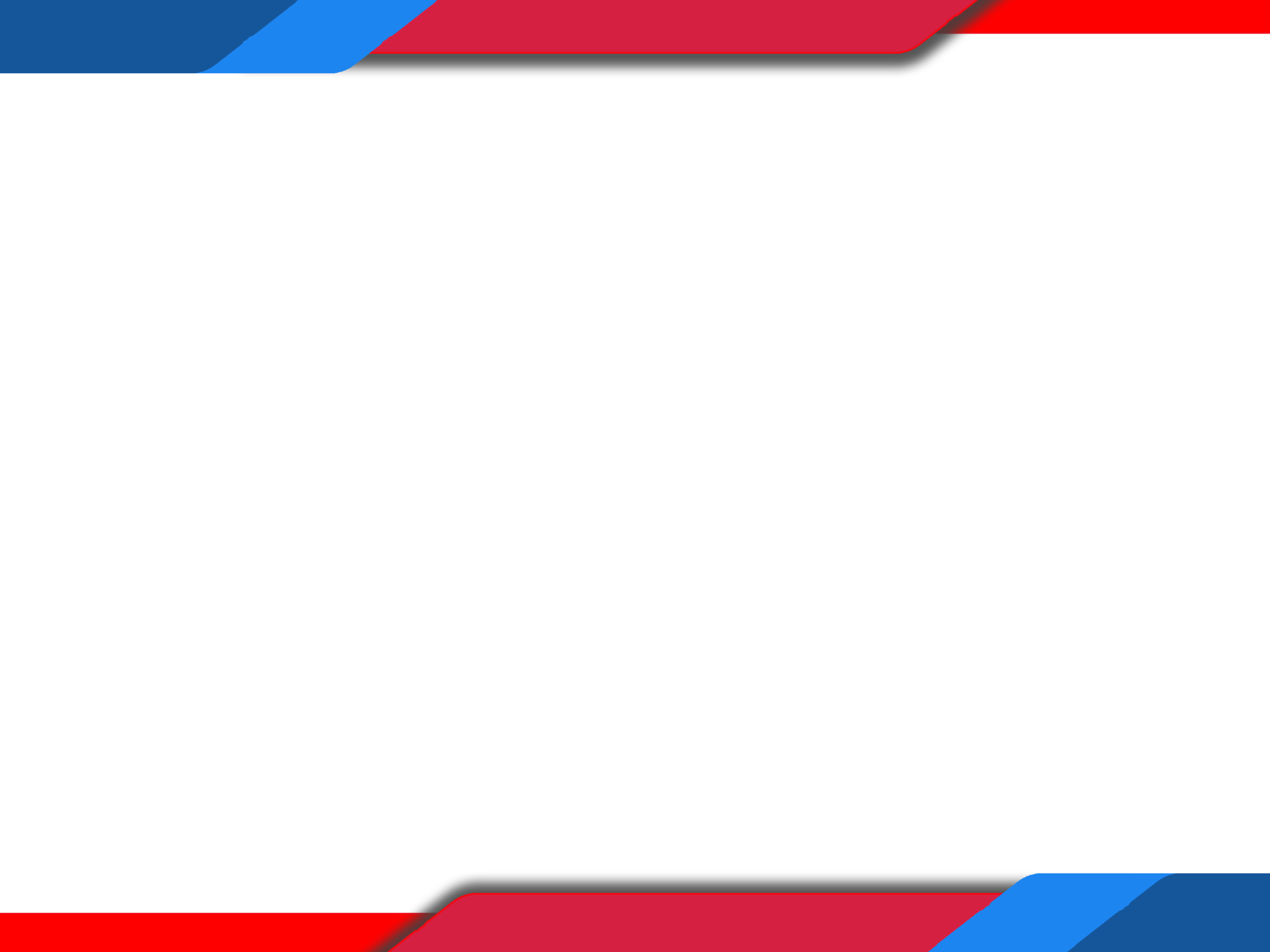 10
Территориальный орган Федеральной службы государственной статистики по Пензенской области
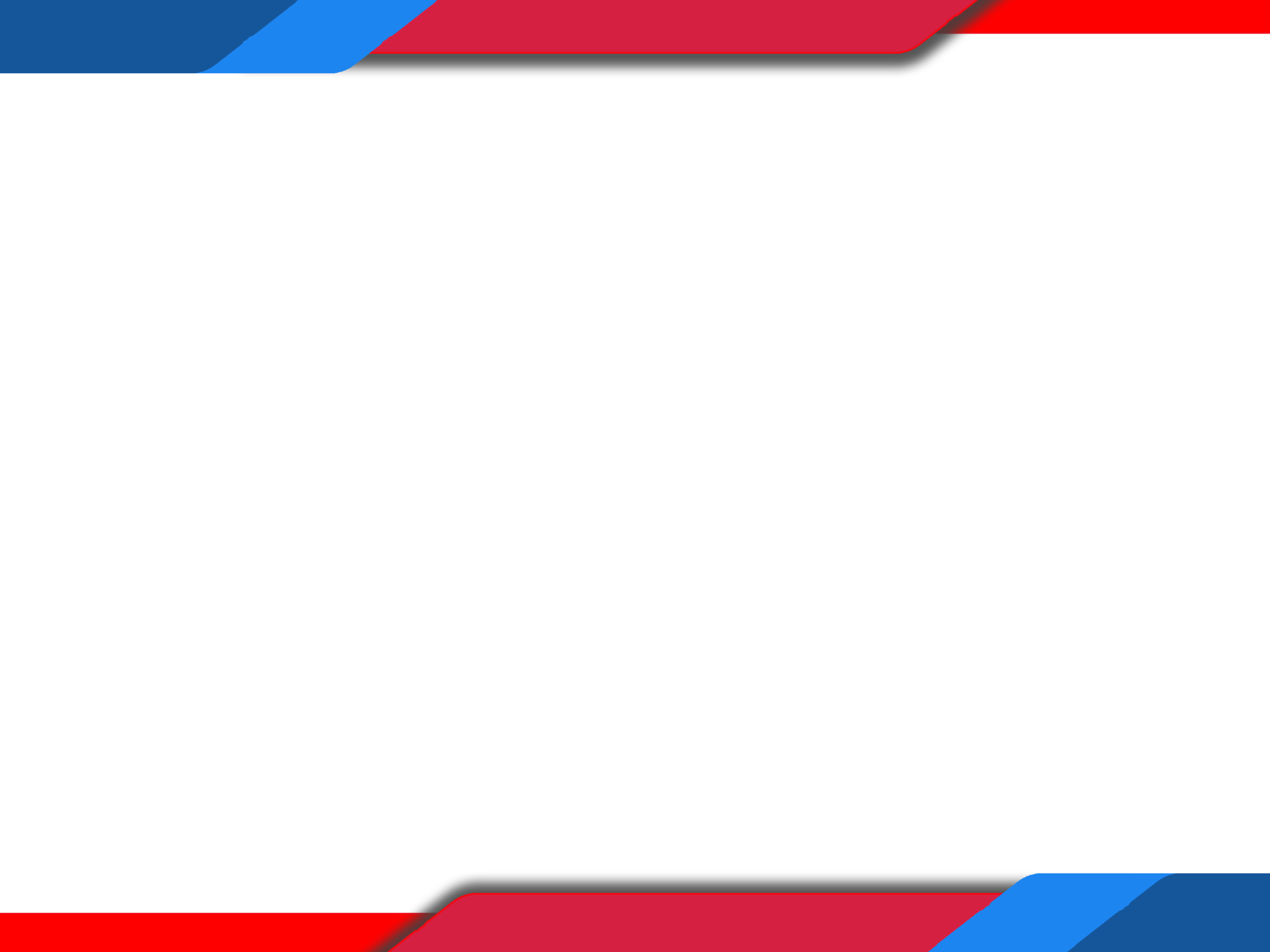 Ввод
в действие
помещения для:●  птицы (1 млн 58,6 тыс. птицемест)● свиней (17,2 тыс. мест)● крупного рогатого скота (1,8 тыс. мест)
производственных
● газопроводы магистральные (11,5 км)● линии электропередач    (2,8 км)
● внутрихозяйственный водопровод (4,8 км) 
● волоконно-птические линии связи (40,6 км)
мощностей
● торговые предприятия       (28,9 тыс. м2)
● общетоварные склады        (20,5 тыс. м2)
● торгово-офисный центр (1,5 тыс. м2)
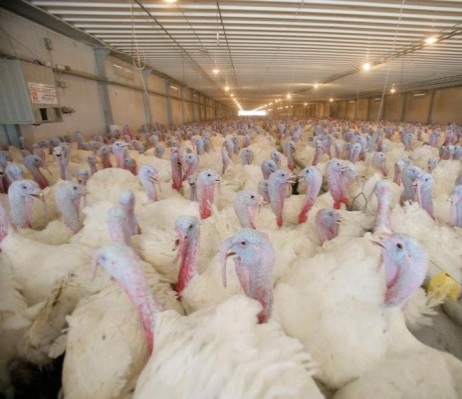 ● комплекс    дорожного сервиса● станция технического обслуживания
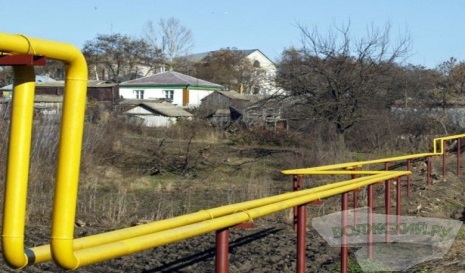 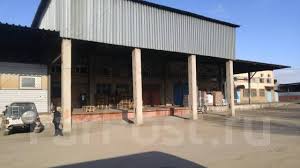 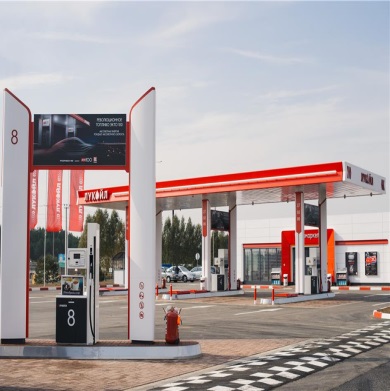 11
Территориальный орган Федеральной службы государственной статистики по Пензенской области
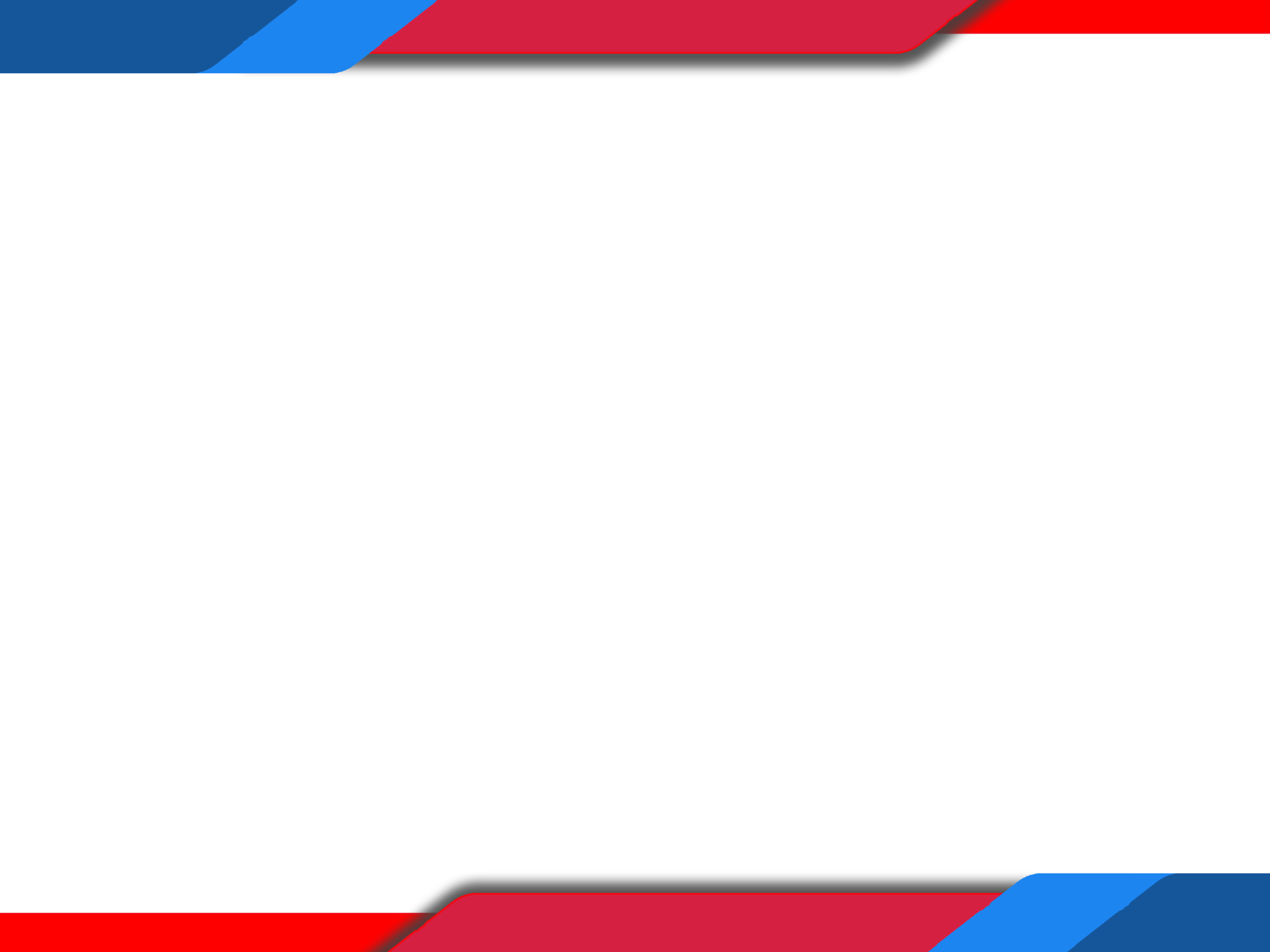 Ввод в эксплуатацию
объектов
● фельдшерско-акушерский пункт на 18 посещений в смену
социально-культурного
● дошкольное образовательное учреждение на 175 мест
назначения
● спортивные залы площадью 1,0 тыс. м²
● туристическая база на 10 мест
● 2 культовых сооружения
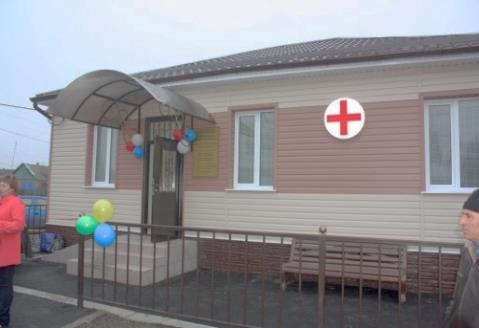 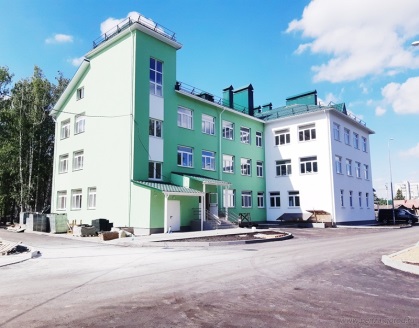 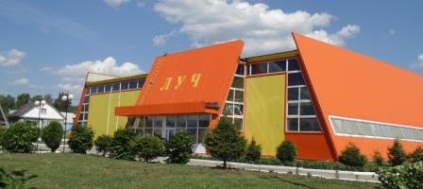 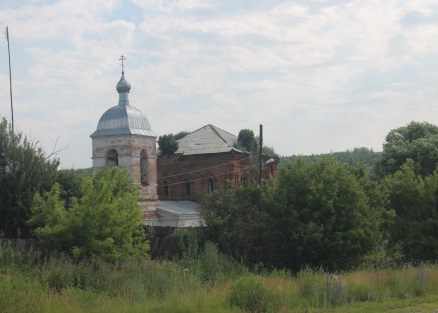 12
Территориальный орган Федеральной службы государственной статистики по Пензенской области
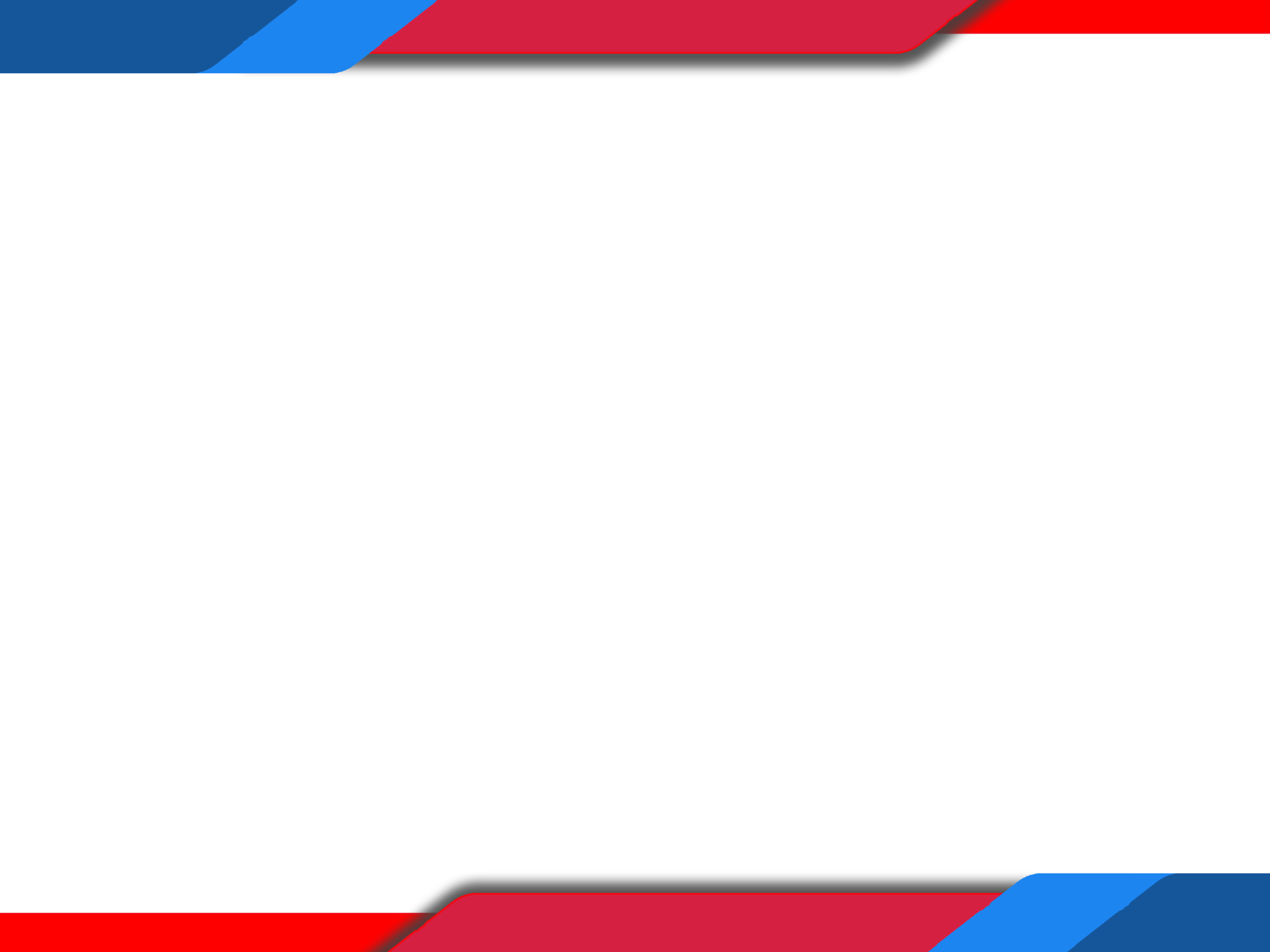 13
Территориальный орган Федеральной службы государственной статистики по Пензенской области
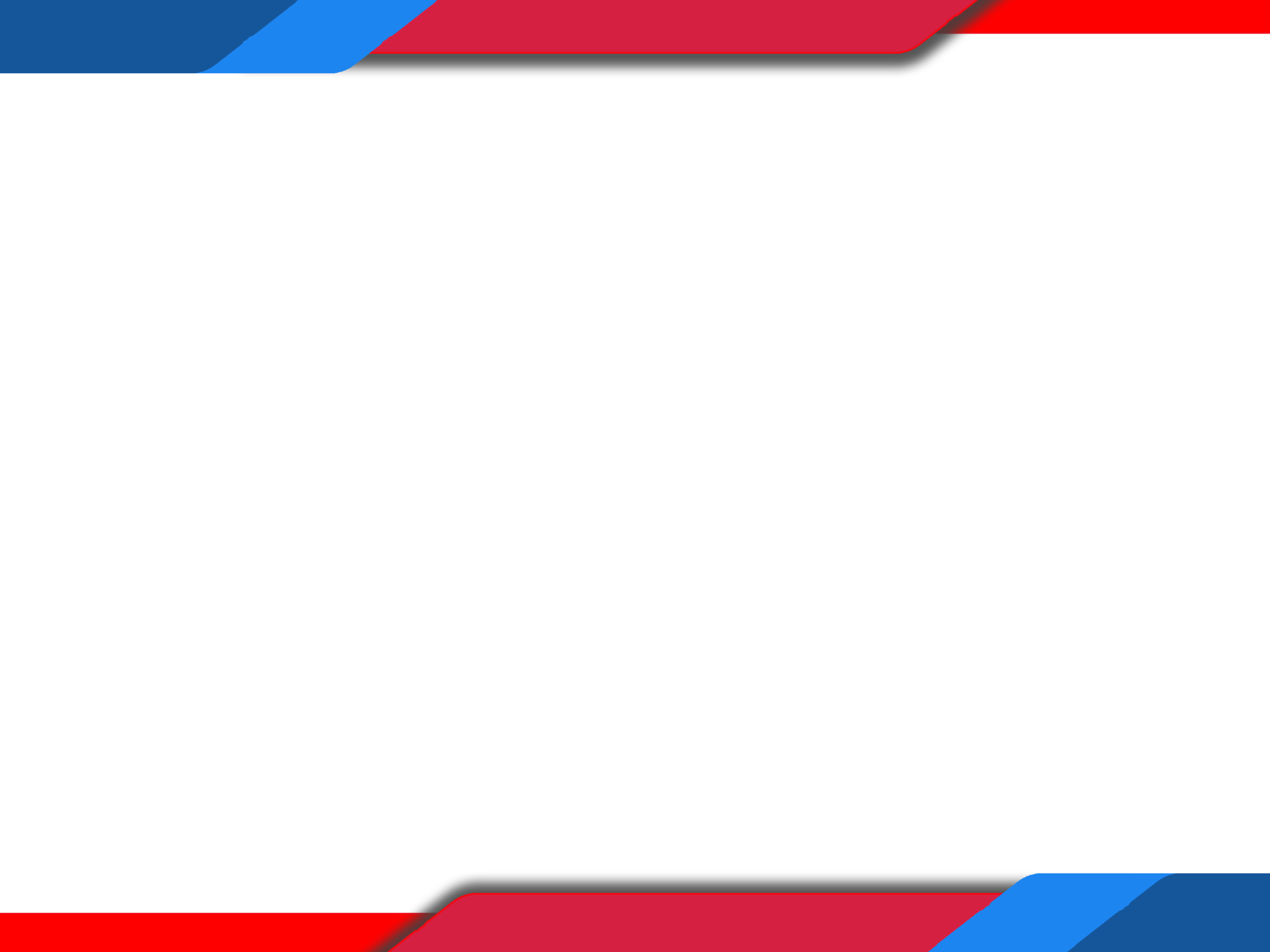 Денежные доходы населения Пензенской области
в январе-сентябре 2019 г.
Номинальные денежные доходы   
261,0  млрд руб.
104,0%
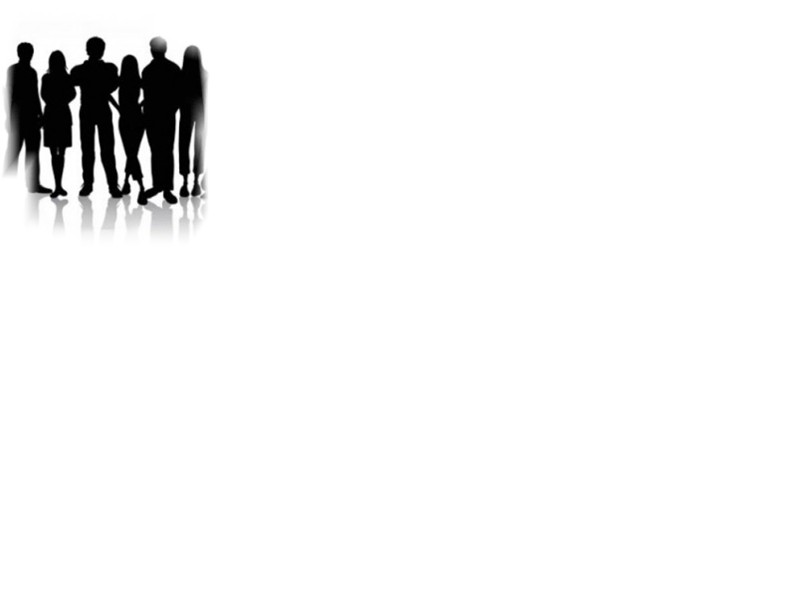 14
Территориальный орган Федеральной службы государственной статистики по Пензенской области
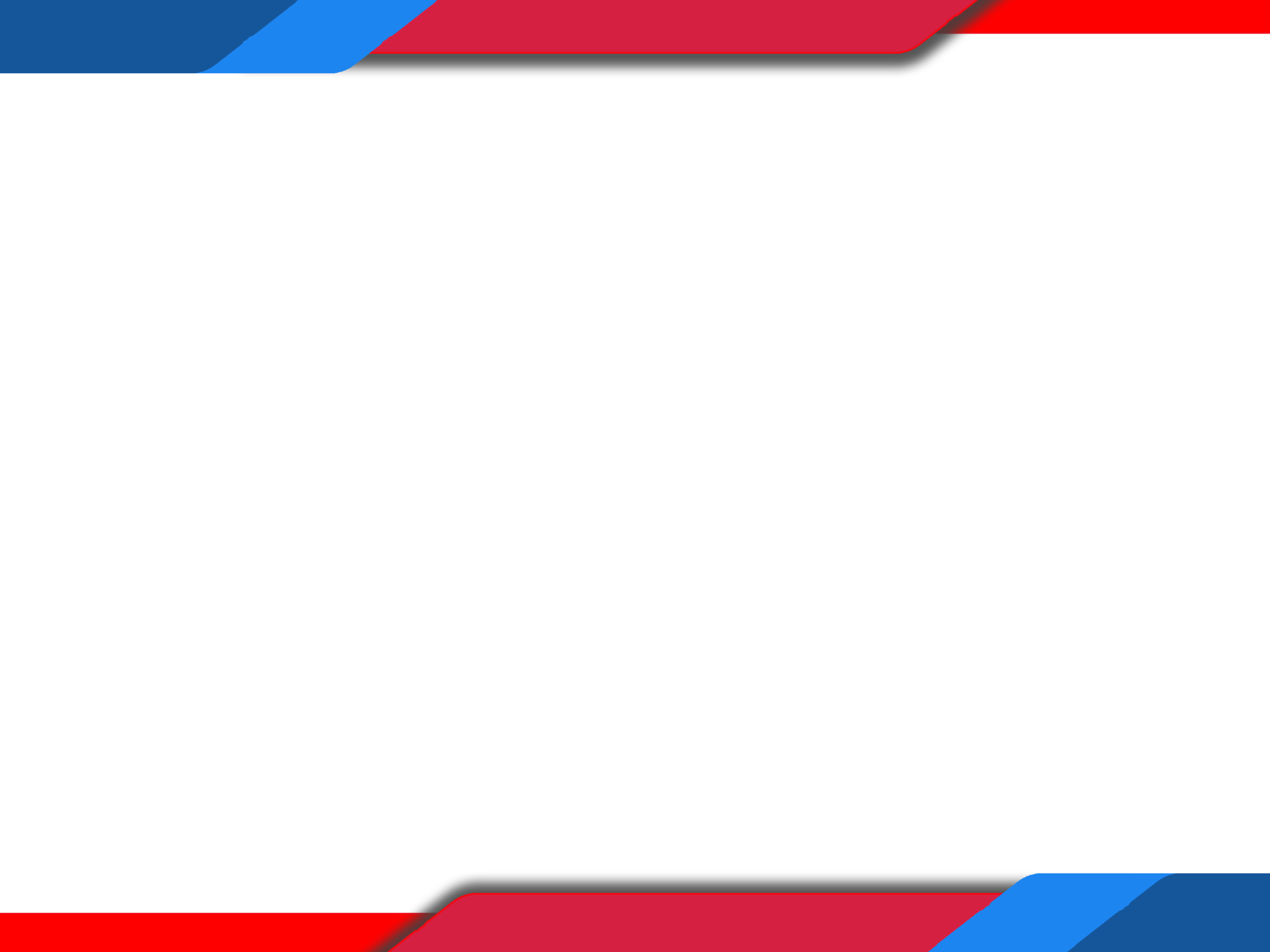 15
Территориальный орган Федеральной службы государственной статистики по Пензенской области
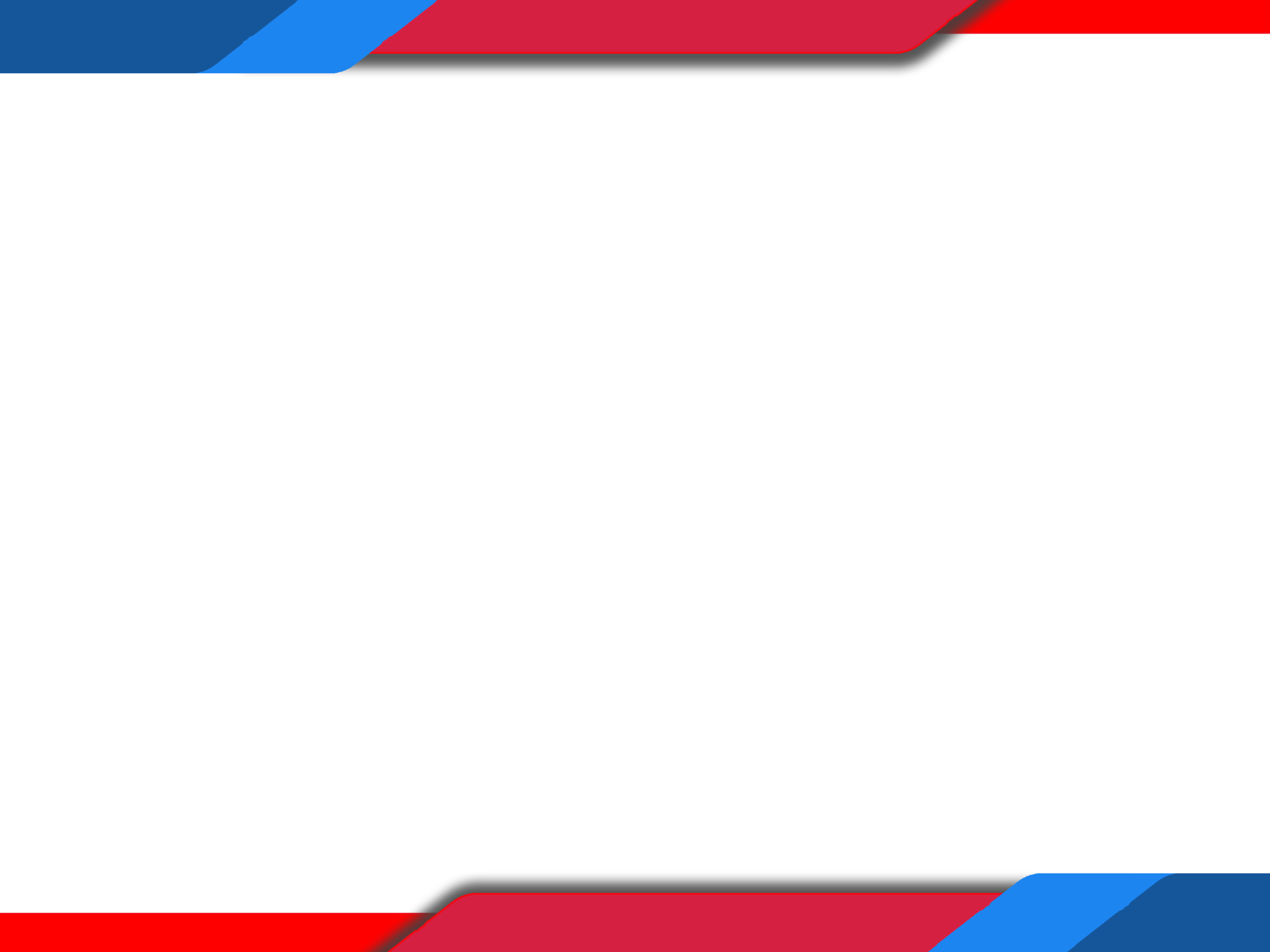 16
Территориальный орган Федеральной службы государственной статистики по Пензенской области
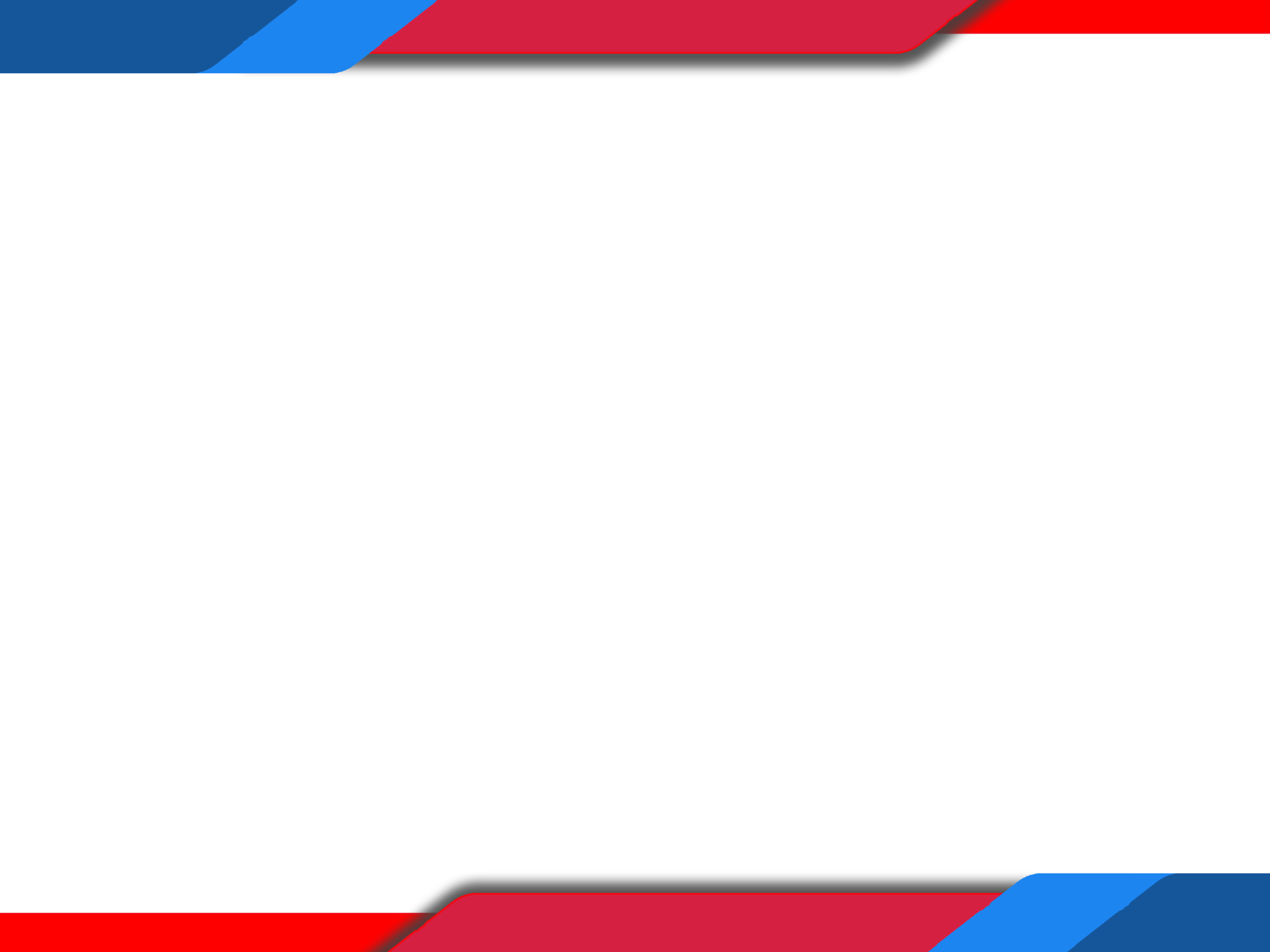 17
Территориальный орган Федеральной службы государственной статистики по Пензенской области
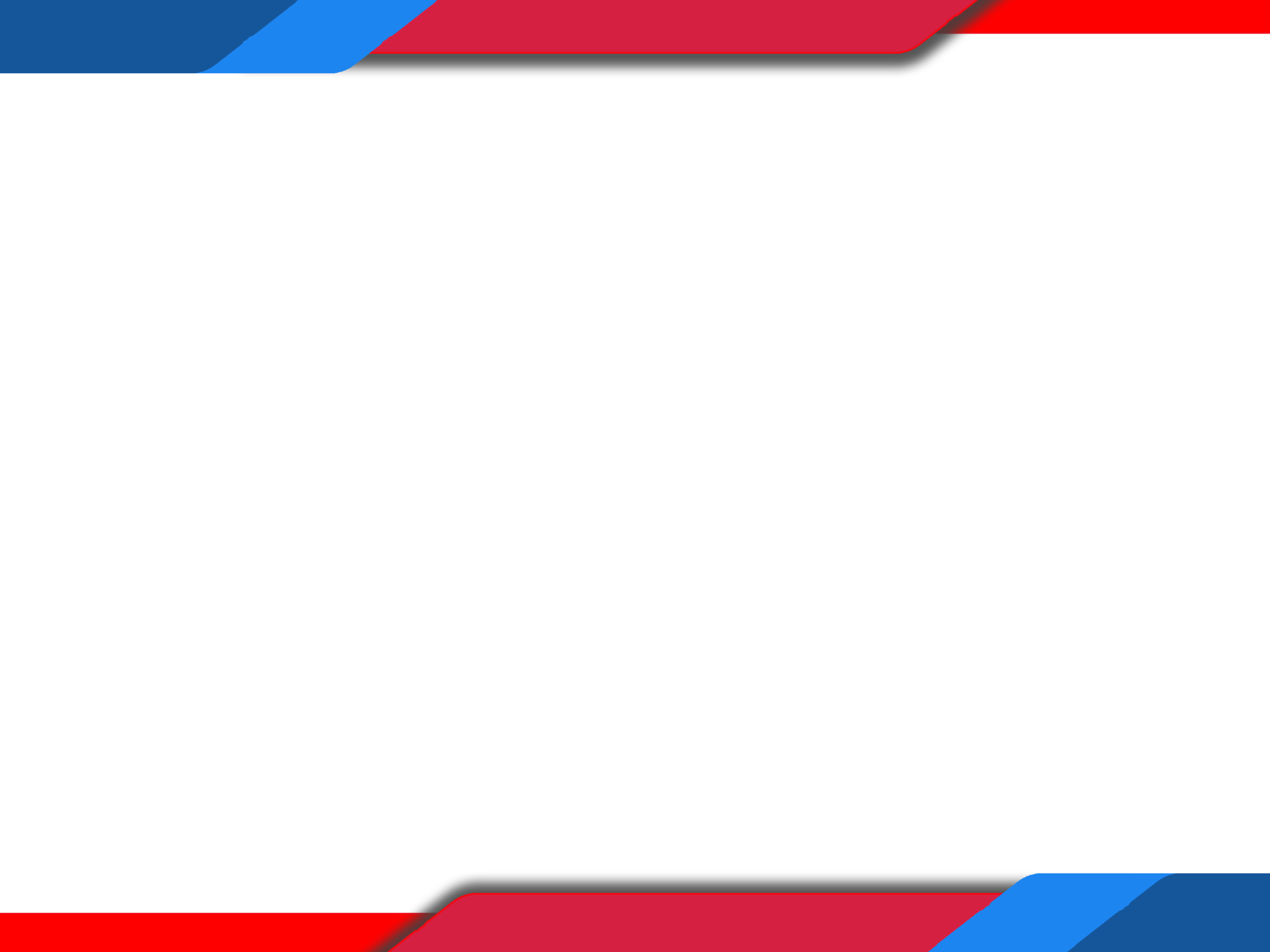 18
Территориальный орган Федеральной службы государственной статистики по Пензенской области
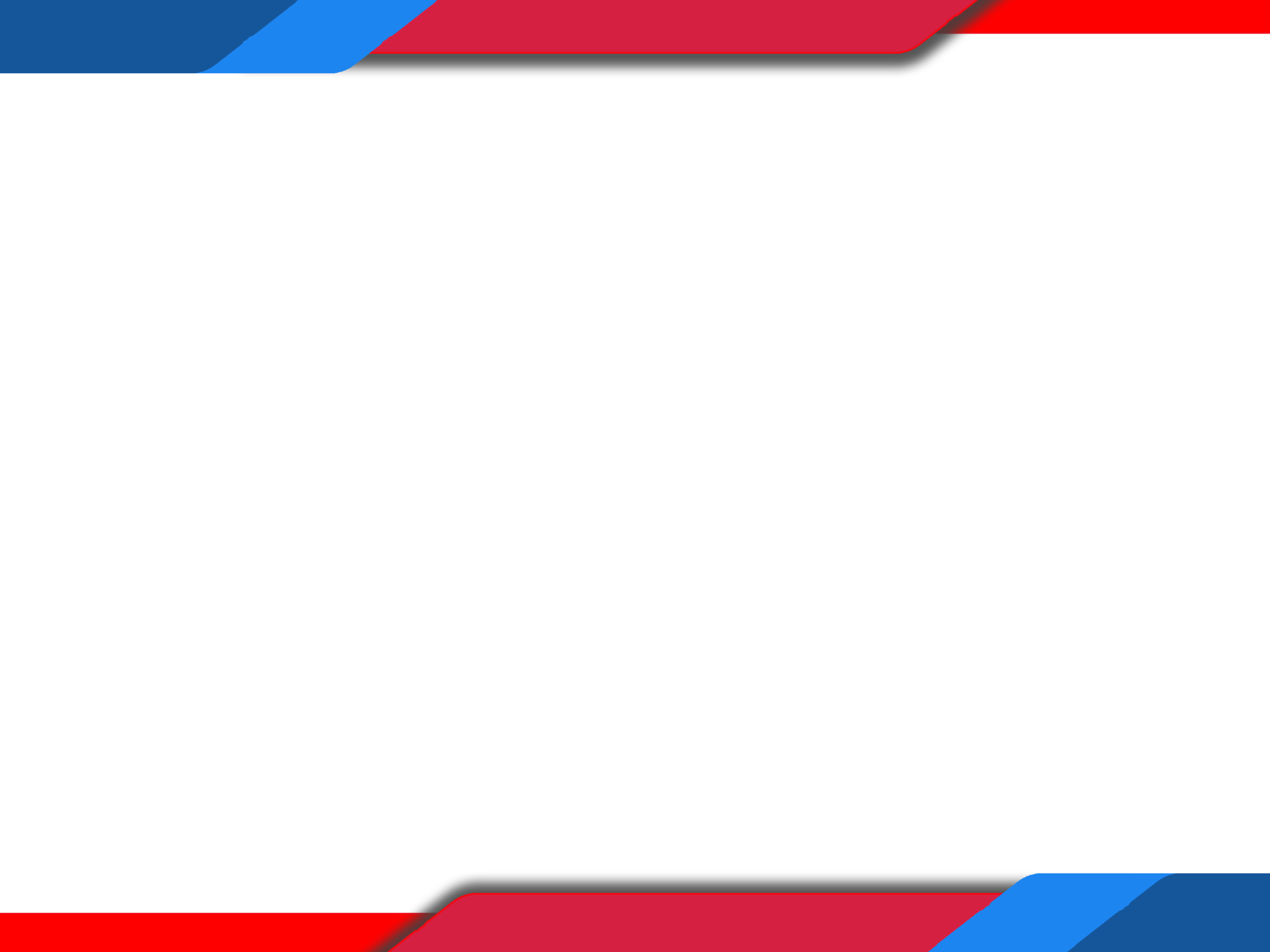 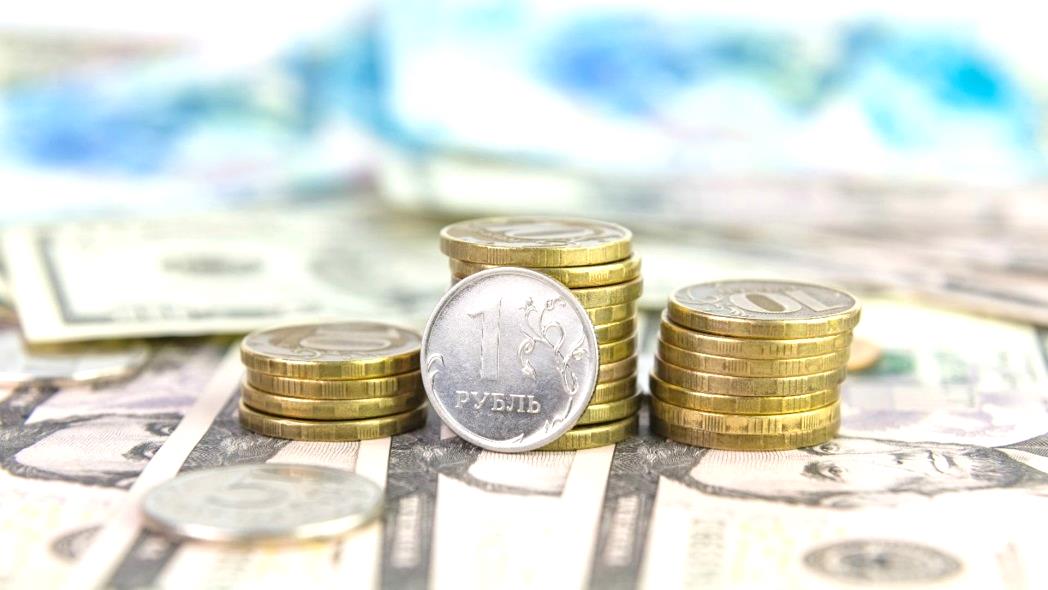 ПОКАЗАТЕЛИ, РАЗРАБАТЫВАЕМЫЕ
С ОТСТАВАНИЕМ
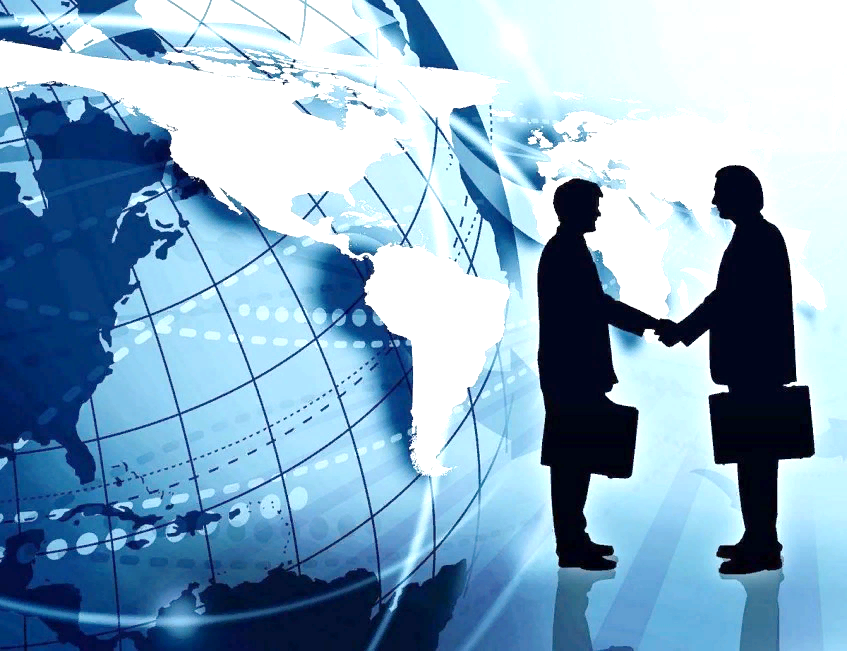 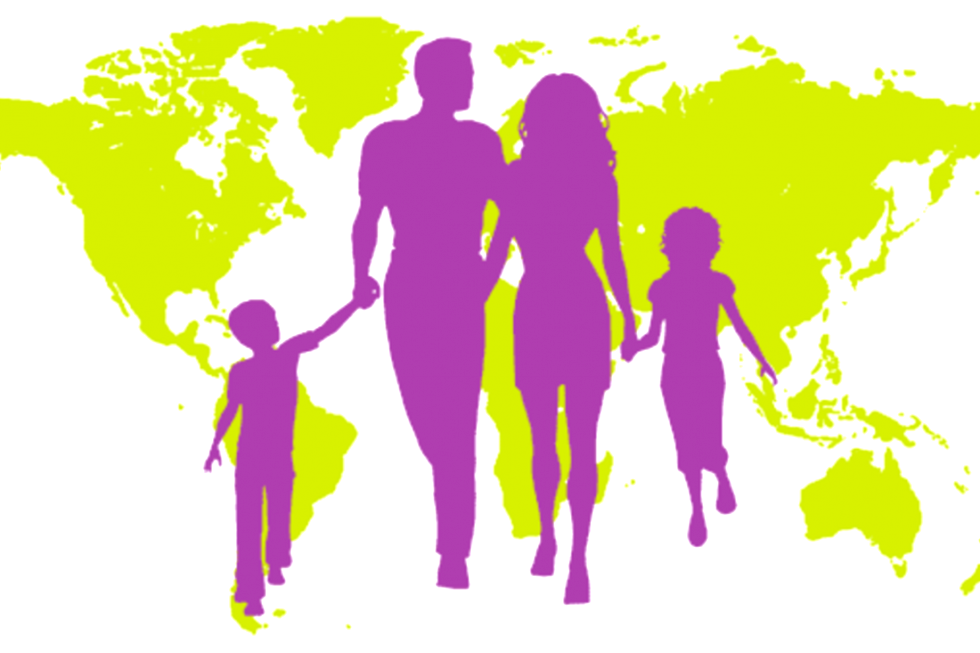 19
Территориальный орган Федеральной службы государственной статистики по Пензенской области
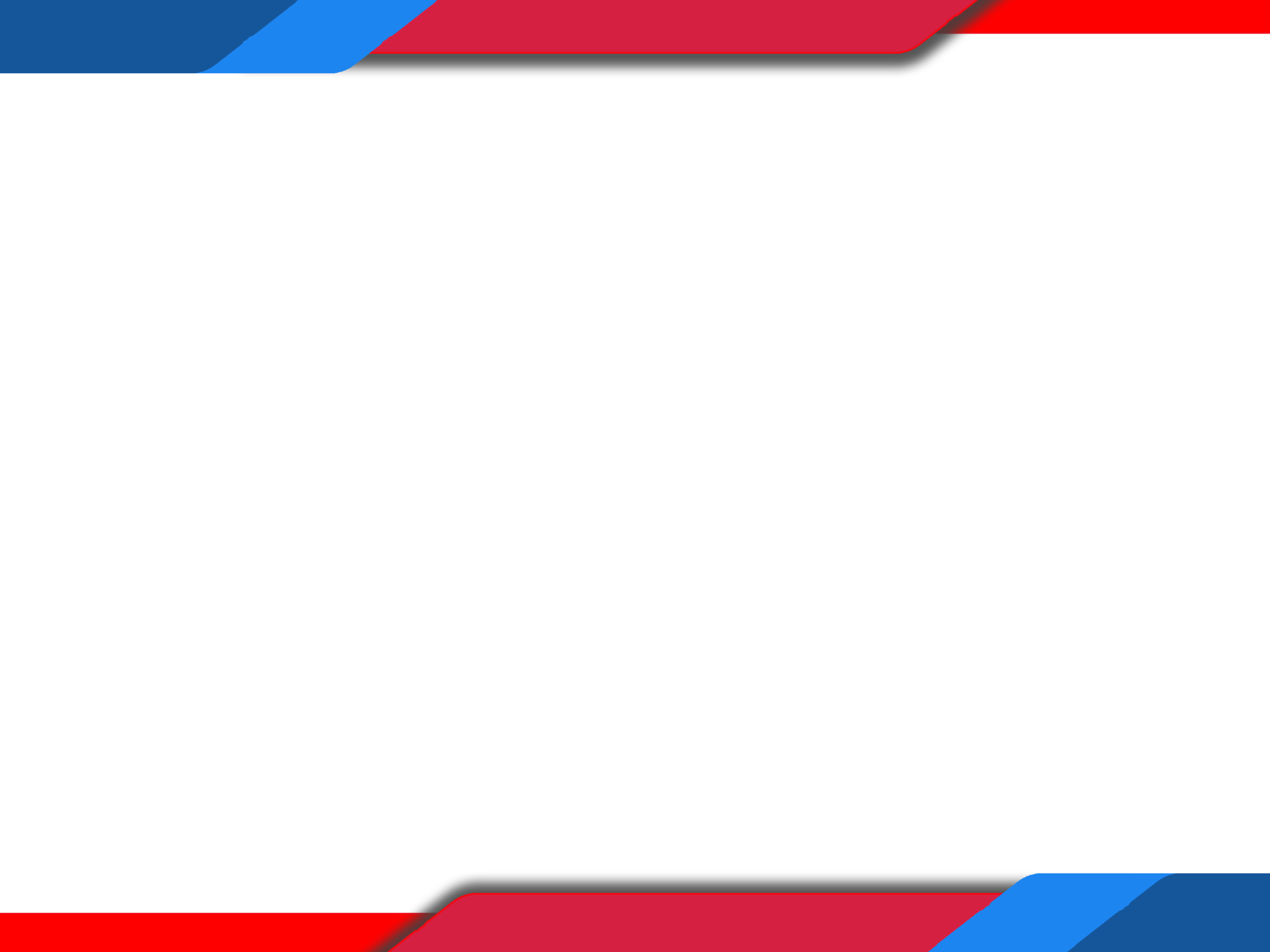 20
Территориальный орган Федеральной службы государственной статистики по Пензенской области
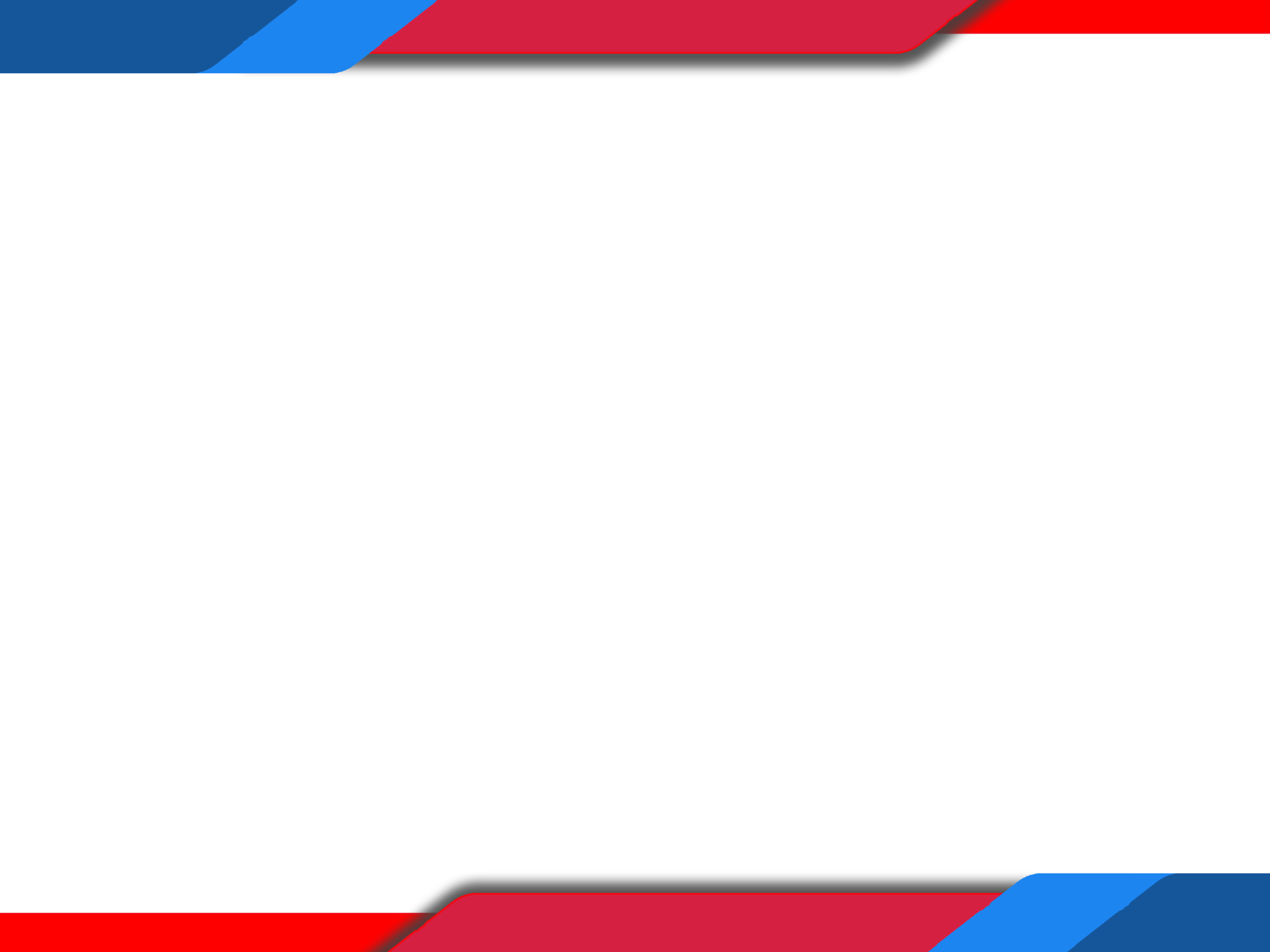 21
Территориальный орган Федеральной службы государственной статистики по Пензенской области
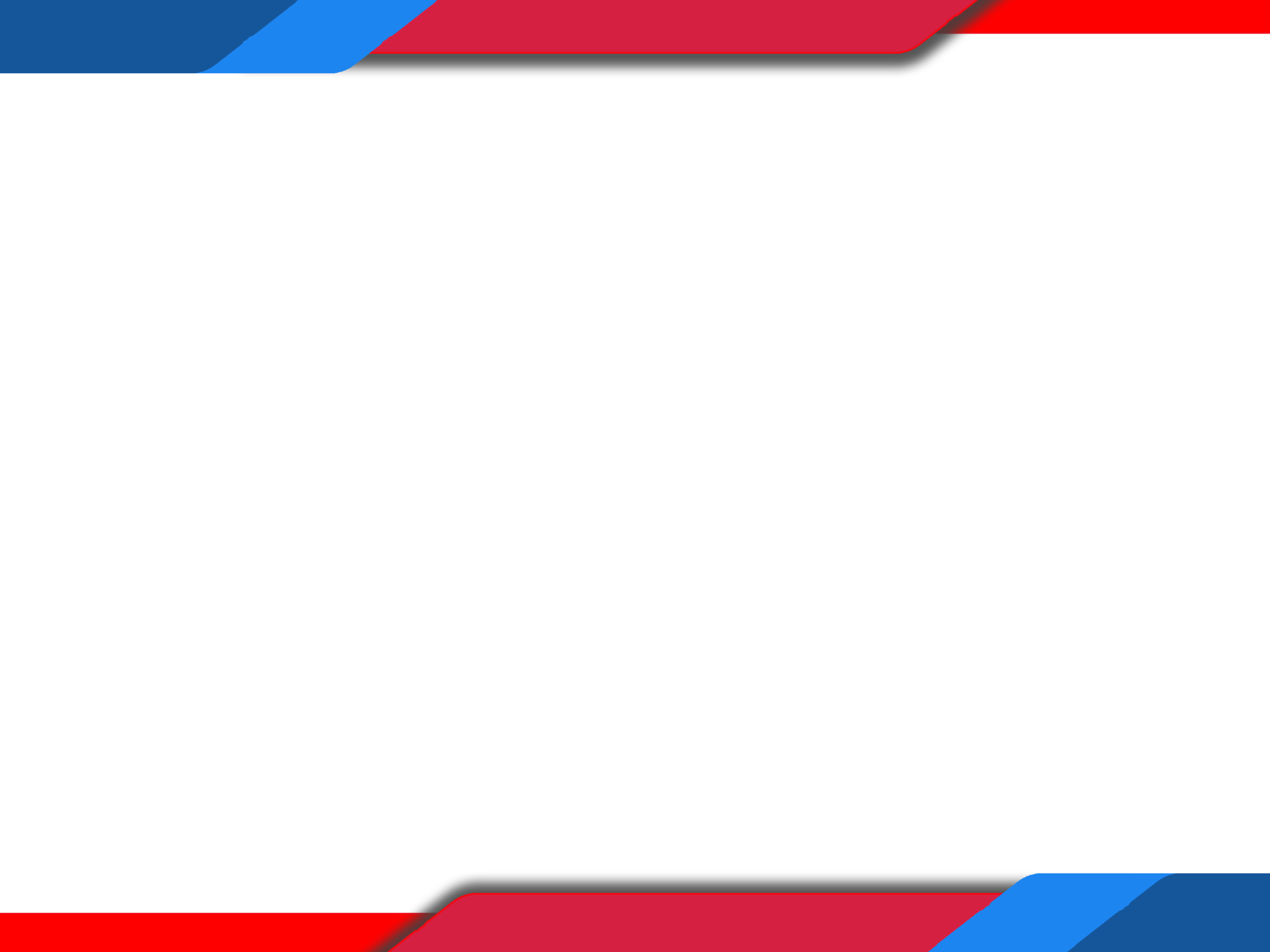 22
Территориальный орган Федеральной службы государственной статистики по Пензенской области
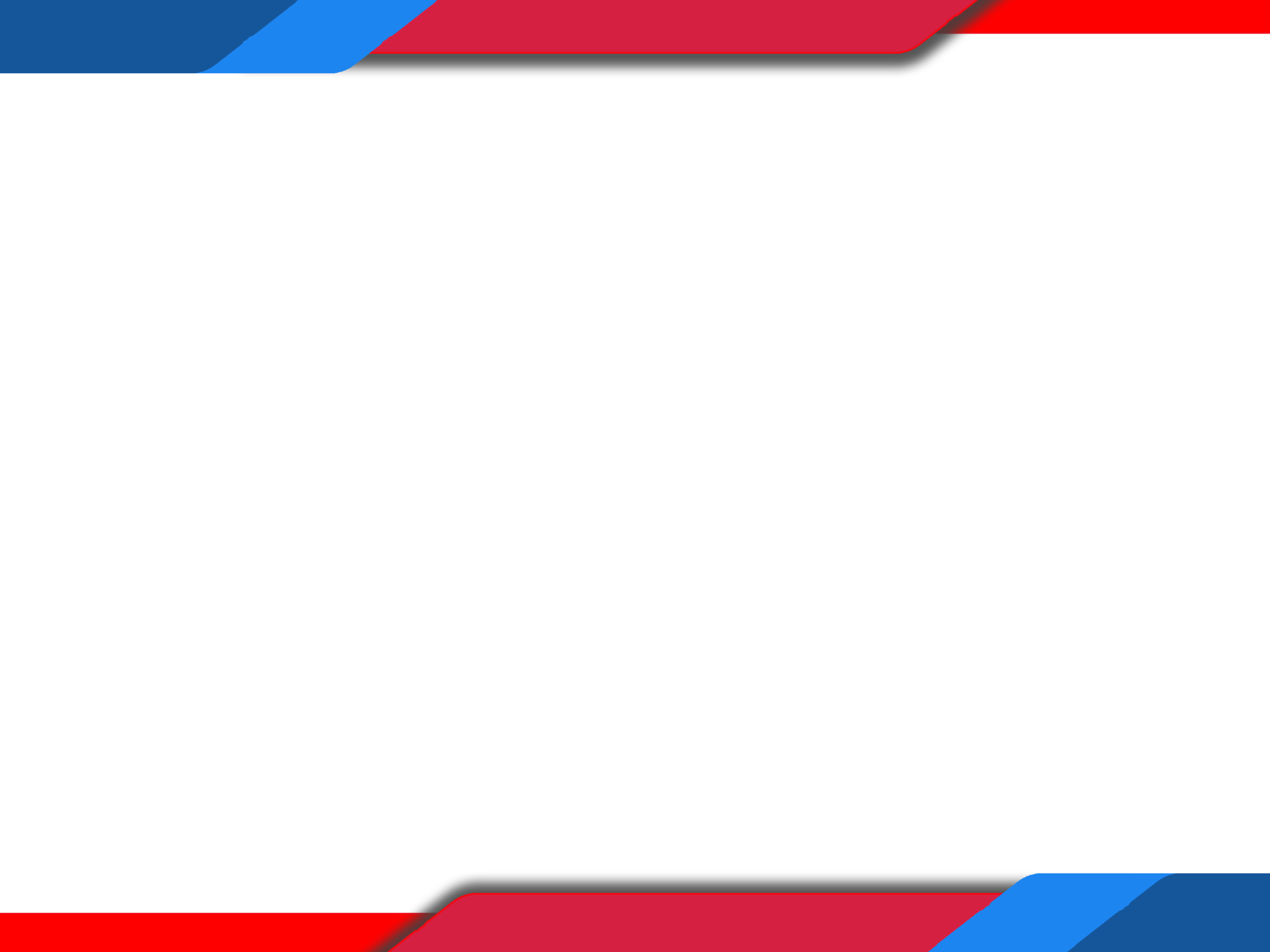 23
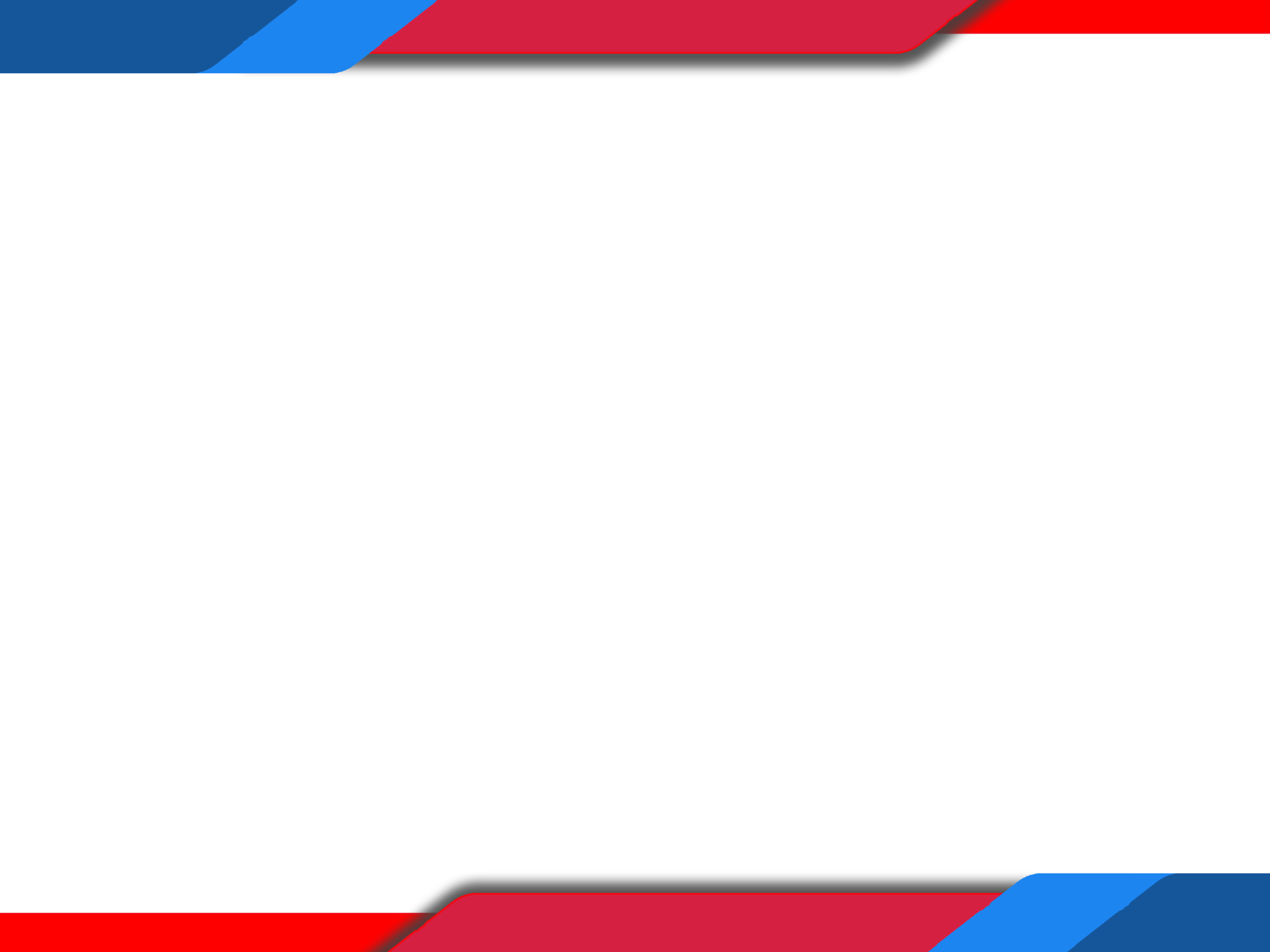 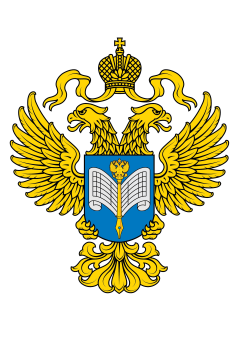 Территориальный орган Федеральной службы государственной статистики 
по Пензенской области
Доклад закончен.

Спасибо за внимание!